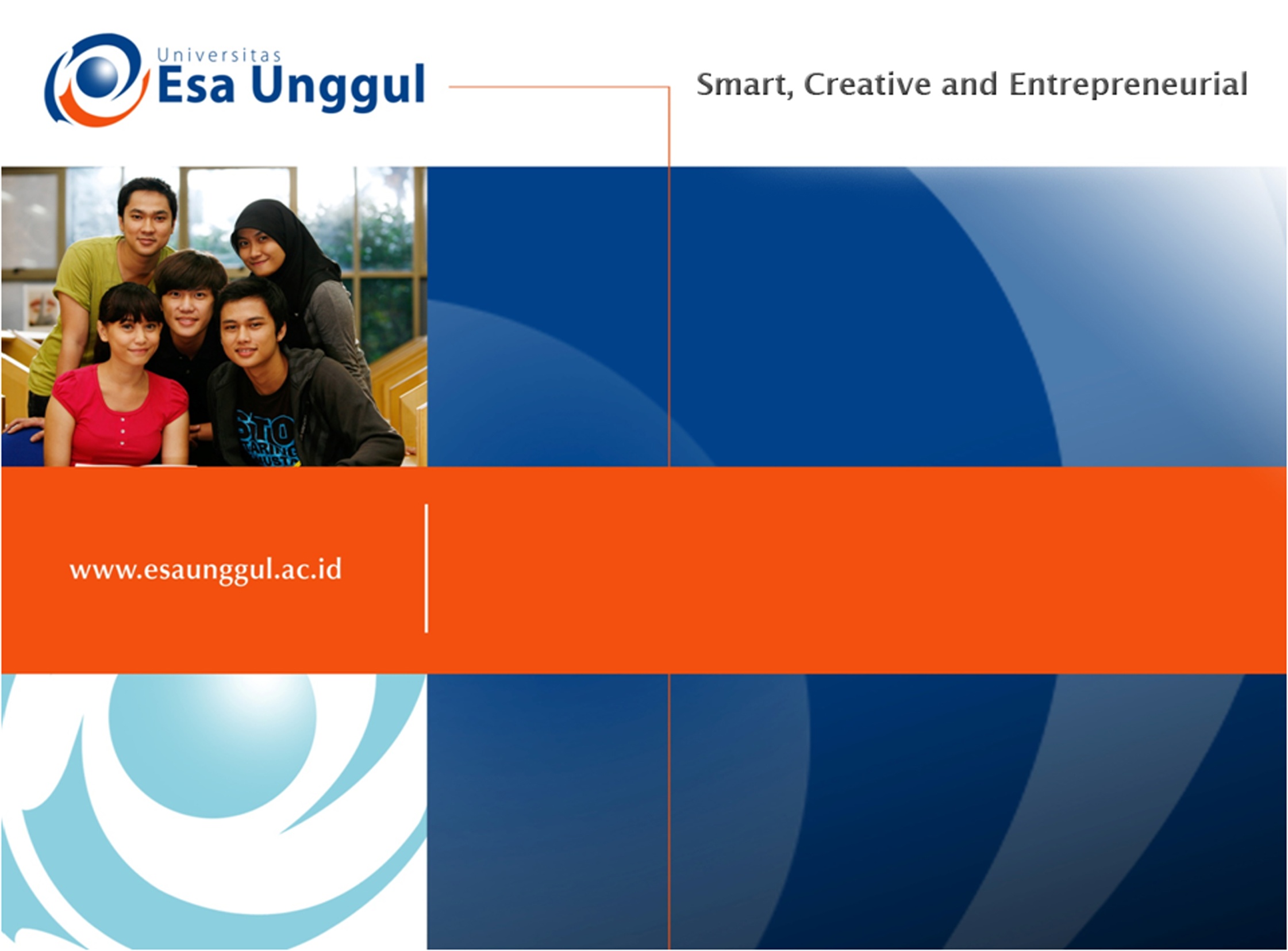 Pertemuan 14: Project 2
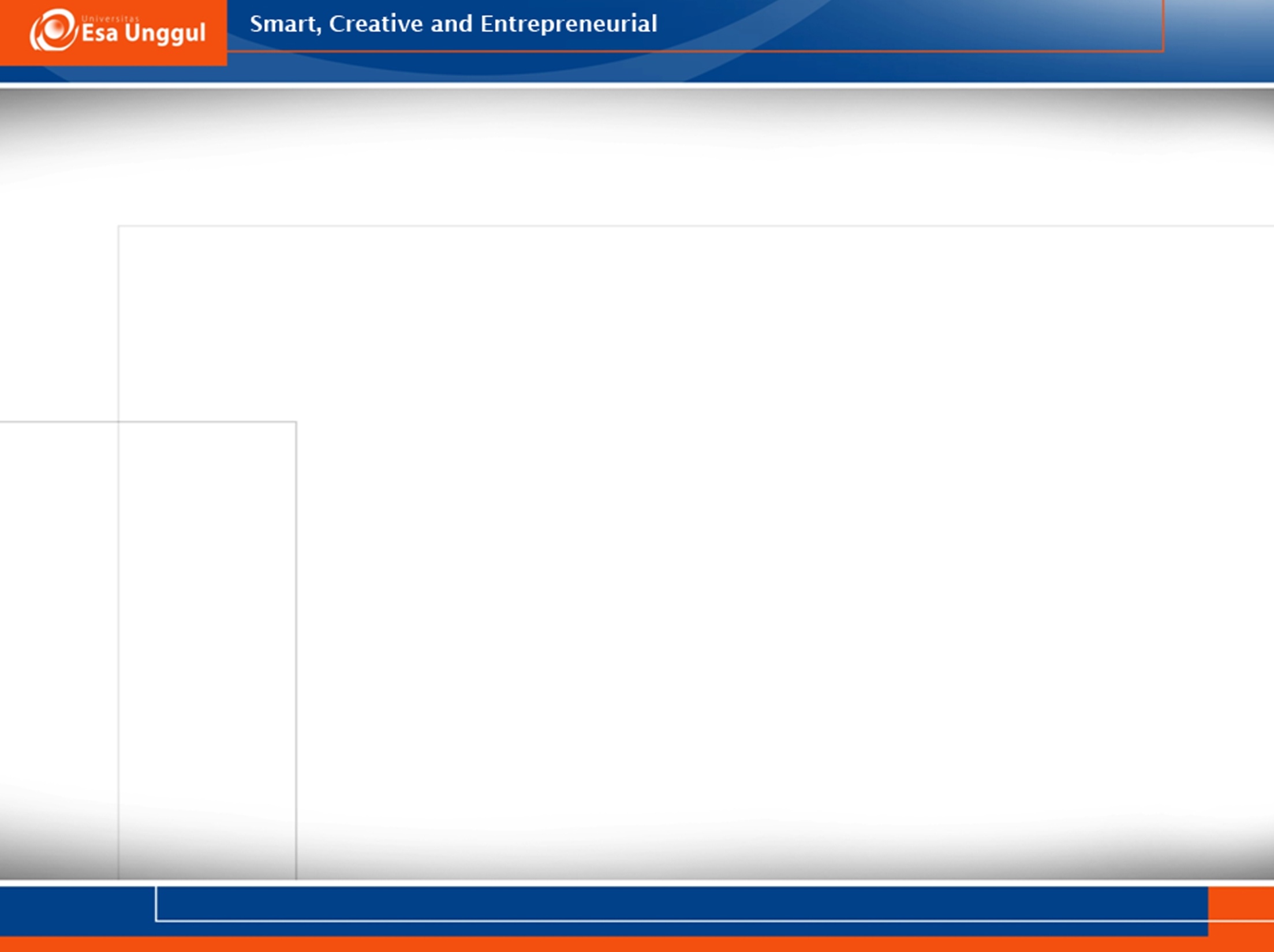 Kemampuan Akhir Mahasiswa
Pada sesi ini, diharapkan mahasiswa:
Mampu mengimplementasikan materi yang sudah diajarkan pada pertemuan 8 s/d pertemuan 13.
Mampu memecahkan suatu masalah, memilih metode statistik yang tepat sesuai dengan tipe/ jenis data dan tujuan penelitian.
Mampu membuat merepresentasikan data dan informasi dalam bentuk infografis.
Mampu mempublikasikan hasil infografis dengan baik.
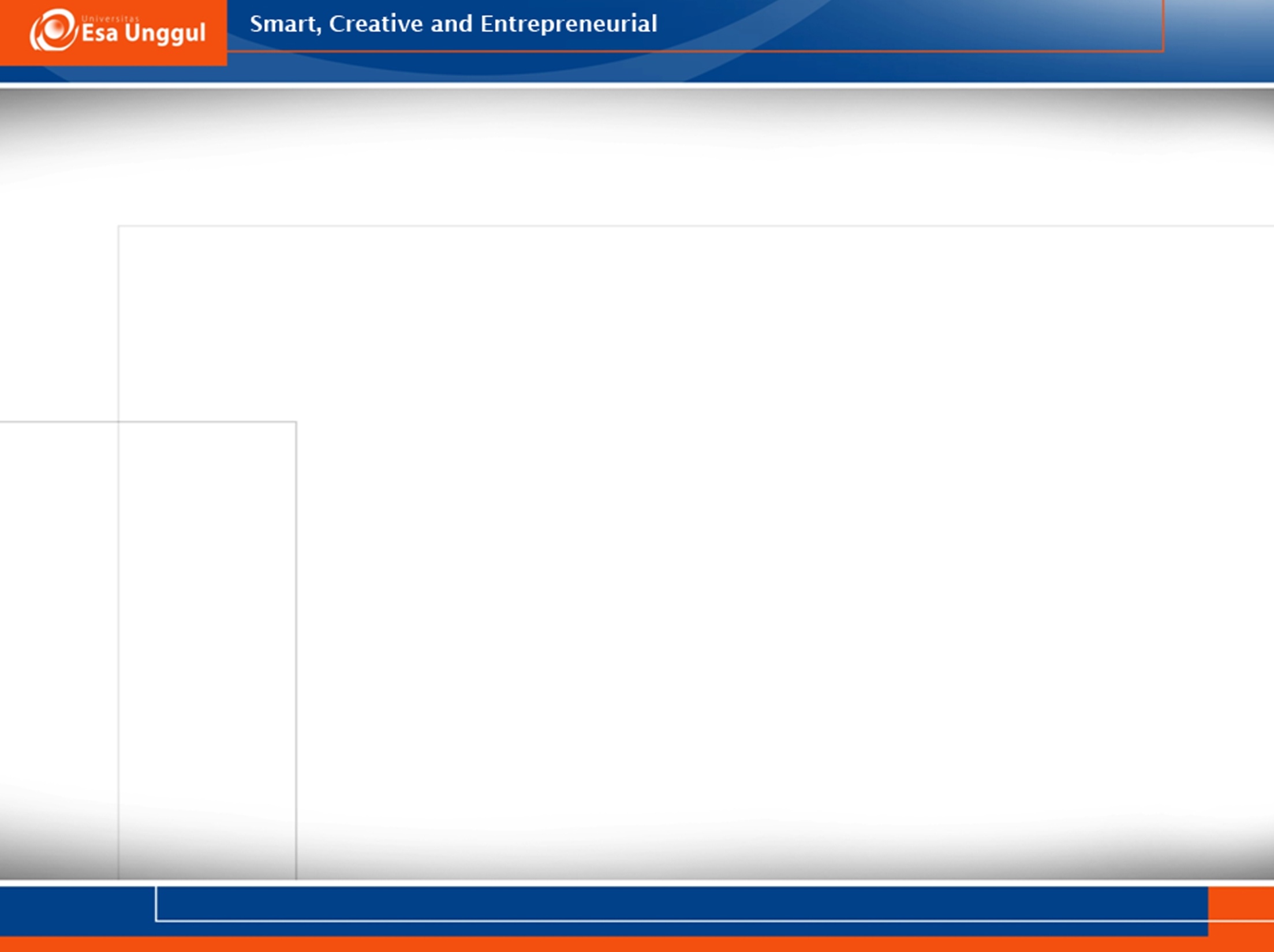 Deskripsi Project
Project ini adalah tugas individu bukan kelompok
Setiap mahasiswa mencari suatu permasalahan yang berhubungan dengan ilmu informasi kesehatan.
Merumuskan dan memecahkan masalah tersebut dan menampilkannya dalam bentuk infografis.
Dalam membuat infografis perhatikan pemilihan layout yang sesuai, pengaturan font dan icon yang digunakan, pemberian data storytelling
Hasil Infografis diposting di instagram: 
   https://www.instagram.com/mananasmensa/
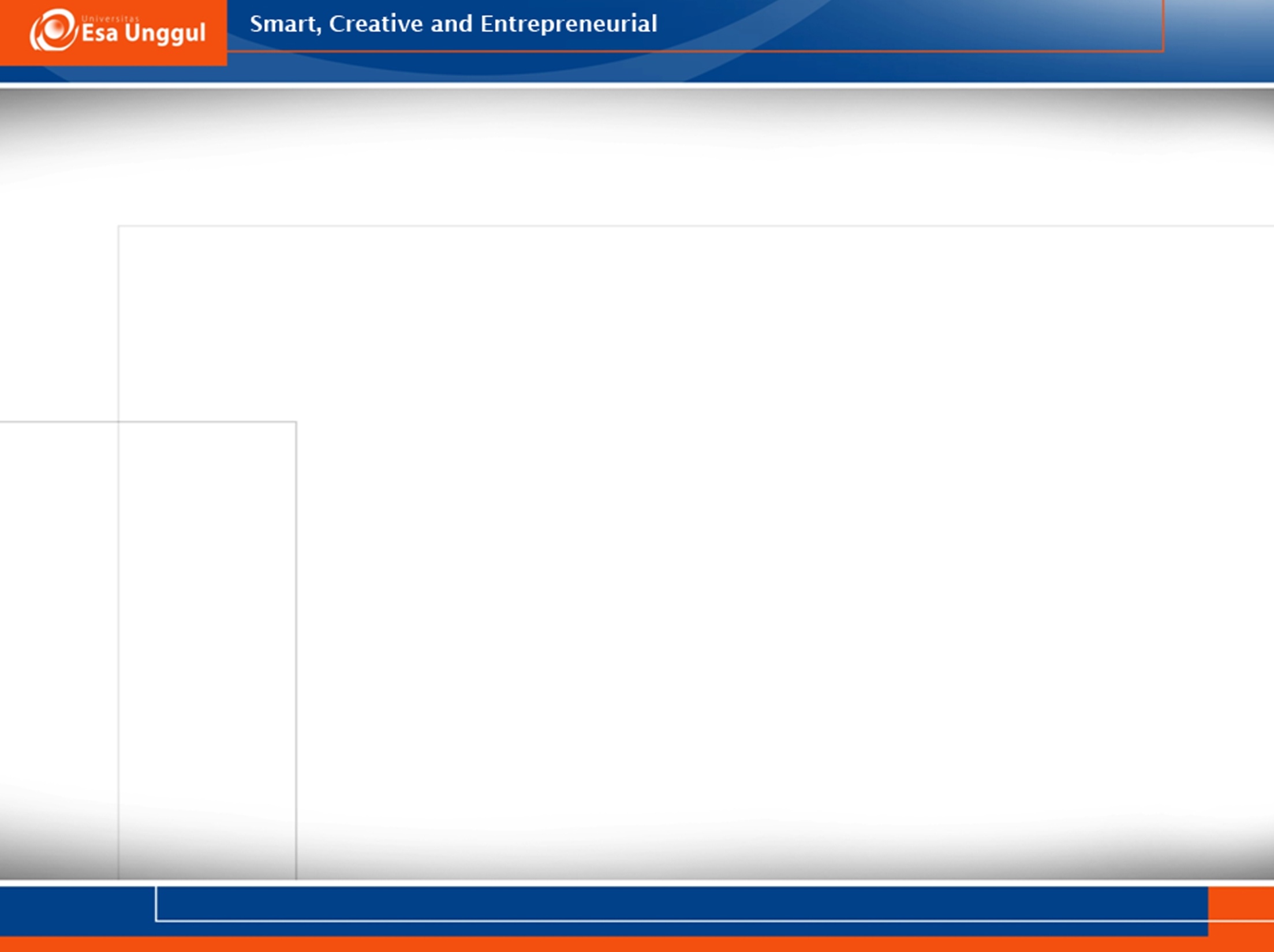 Deskripsi Project
Buatlah Infografis sesuai dengan langkah-langkah yang sudah dijelaskan
Pilihlah Layout infografis  yang sesuai dengan permasalahan yang akan ditampilkan (misal: Studi Komparasi, Alur Pendaftaran, Deskripsi Informasi Rumah Sakit dll)
Data Storytelling untuk mendukung infografis
Cetak hasil Infografis untuk dipresentasikan
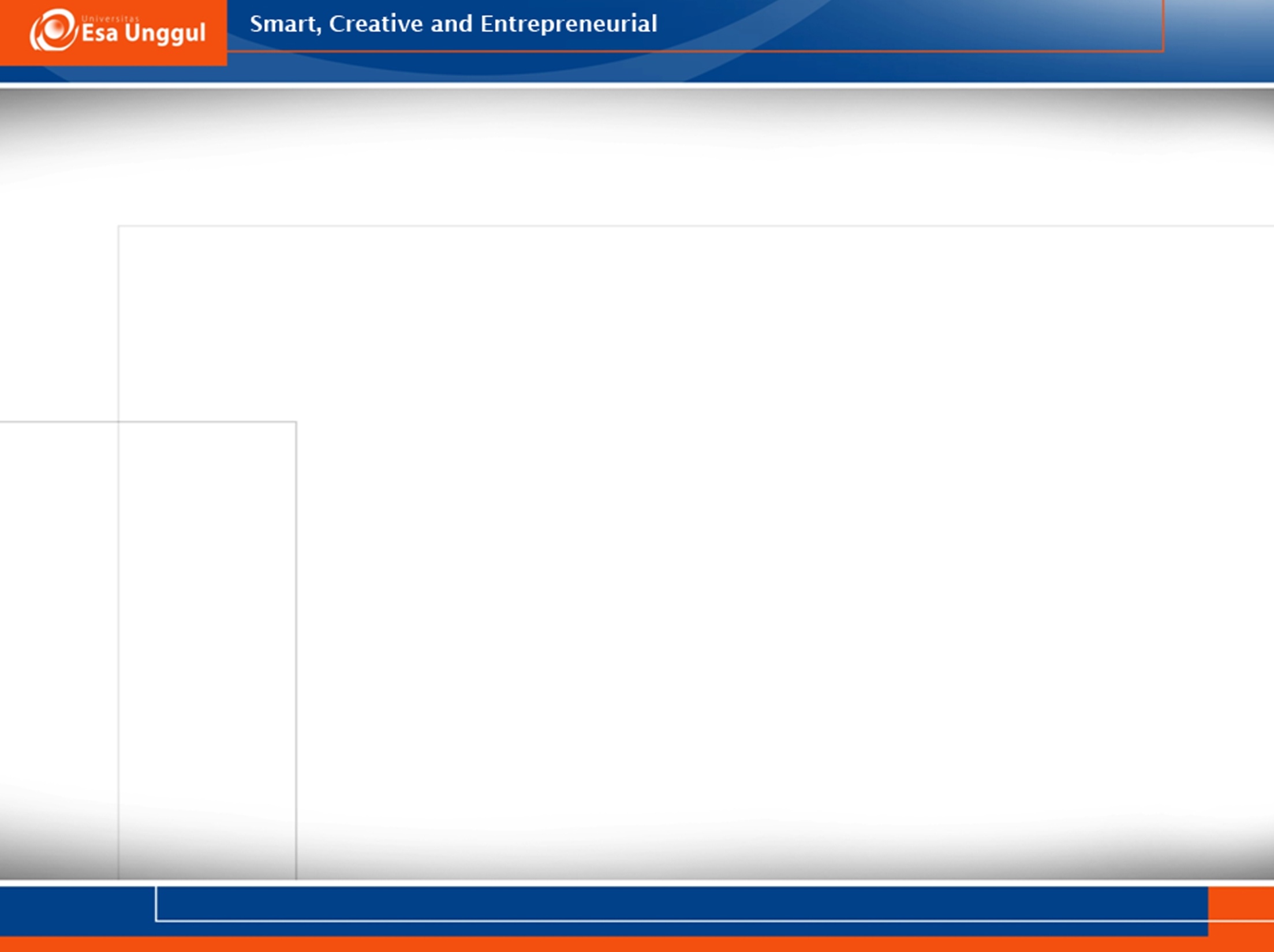 Tugas
Lakukan Eksplorasi data yang ada
Gali informasi apa saja yang bisa ditampilkan
Jika ada data yang harus diolah, buat analisis yang sesuai dengan tujuan penelitian
Tampilkan hasil analisis data atau permasalahan yang diangkat menjadi menarik.
Presentasikan dalam bentuk Infografis
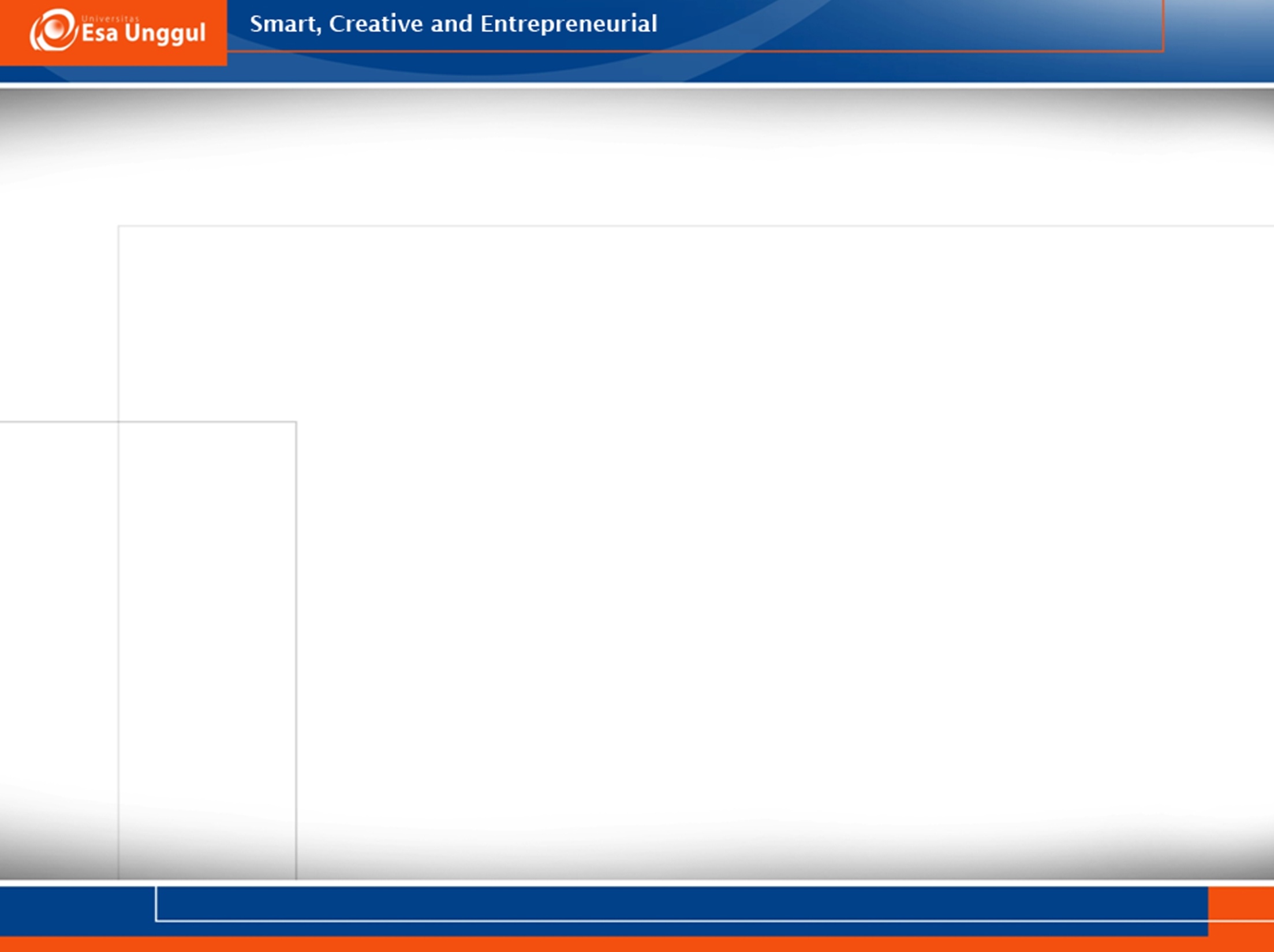 Selamat Mengerjakan !